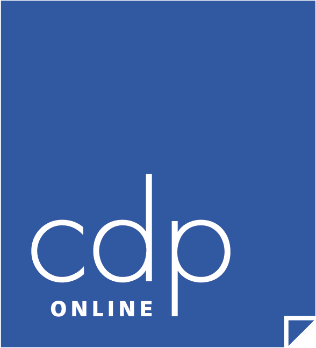 ELF 2021Funding Your Vision – Part I
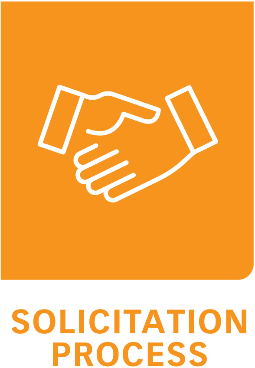 By Jerry Twombly, M.Div. & Gregory Long, M.A.
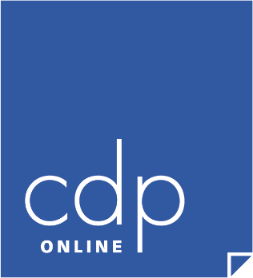 CDP Definition of Development
The things we do to build
 rational relationships with others…


Jerry Twombly
CDP Founder & Developer
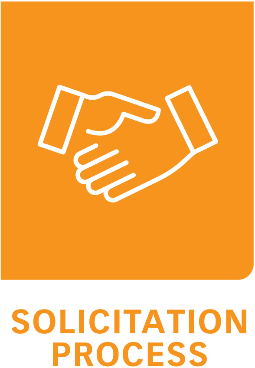 © 2020 CDPOnline. All Rights Reserved.  For use in your ministry only.  Thank you.
2
The 8 Areas of Development
Fundraising
Recruitment
Retention
Public Relations
Database Management
Strategic Planning
Organization
Outcomes
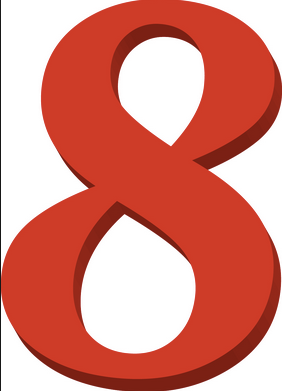 © 2020 CDPOnline. All Rights Reserved.  For use in your ministry only.  Thank you.
3
The Definition of Development
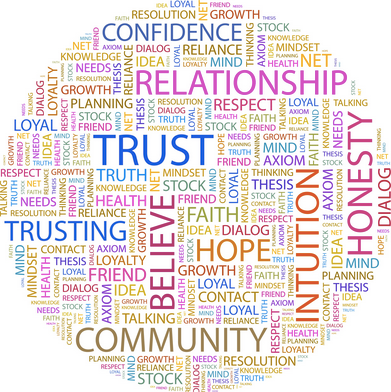 “Development represents the things we do to build rational relationships with others.”

  Characteristics of Relationships
  Words we Use

The Difference Between
Relationships and Arrangements
© 2020 CDPOnline. All Rights Reserved.  For use in your ministry only.  Thank you.
4
The “Work” of Development
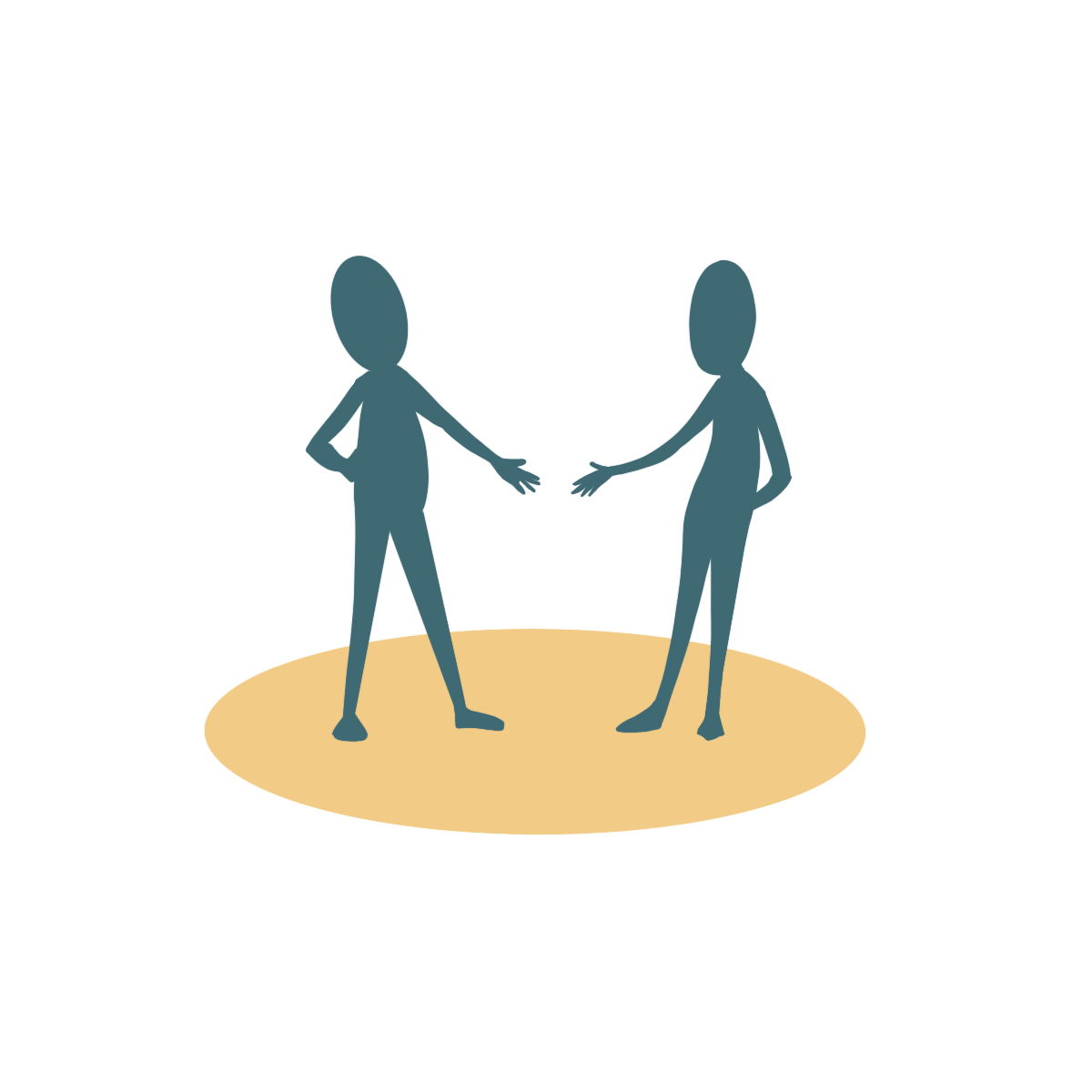 The Work of Developing an Organization
It’s not difficult
In fact, it’s easy
We all have experience

Development is like. . .
Falling in Love
Building a Deep Friendship
The Time it Takes
The Process
© 2020 CDPOnline. All Rights Reserved.  For use in your ministry only.  Thank you.
5
The Relationship Continuum
Exposure Event
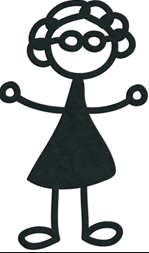 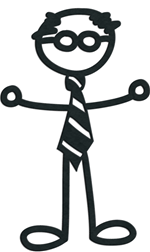 Subsequent events in short time frame
© 2020 CDPOnline. All Rights Reserved.  For use in your ministry only.  Thank you.
6
The Relationship Continuum
I and Me

become

Us and We
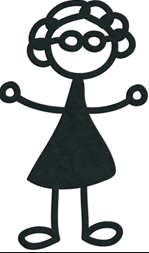 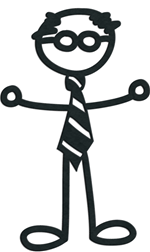 Pronouns change
Emotion grows deeper

Rational behavior grows stronger
© 2020 CDPOnline. All Rights Reserved.  For use in your ministry only.  Thank you.
7
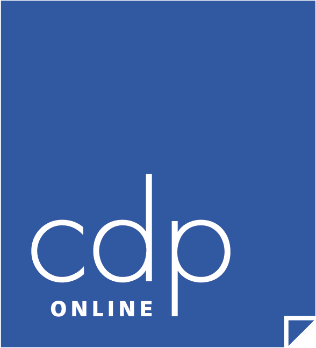 Funding Your Vision
Five Steps for Relational Solicitation
Identifying

Qualifying

Cultivating

Soliciting

Sustaining
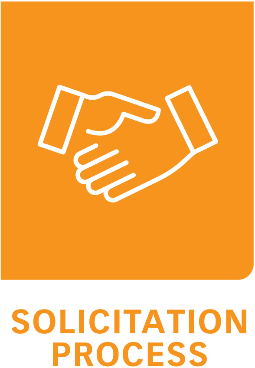 © 2020 CDPOnline. All Rights Reserved.  For use in your ministry only.  Thank you.
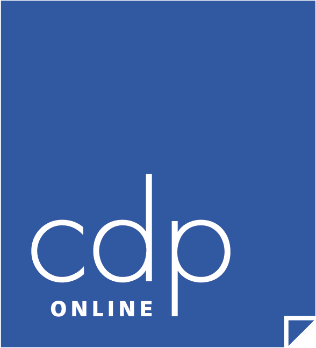 Five Steps for Solicitation
Identifying

Qualifying

Cultivating

Soliciting

Sustaining
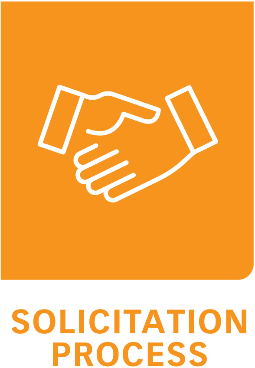 © 2020 CDPOnline. All Rights Reserved.  For use in your ministry only.  Thank you.
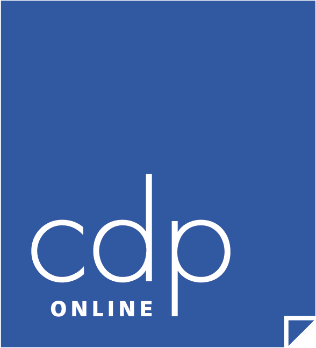 Relational SolicitationIdentifying
“We don’t know enough people!”

“Our database is too small.”

Many ministries and organizations believe they are limited by geography, staff, budget, etc.

Many believe they just don’t know people with “money.”
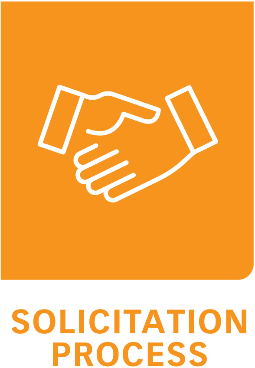 © 2020 CDPOnline. All Rights Reserved.  For use in your ministry only.  Thank you.
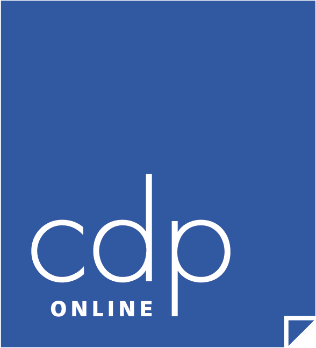 Relational SolicitationIdentifying
With today’s technology, there is almost no limit to the people you can reach and invite to partner with your ministry.

Linkage

Relational Linkage

Created Linkage
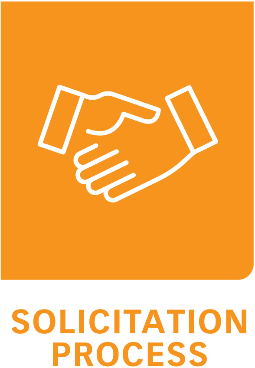 © 2020 CDPOnline. All Rights Reserved.  For use in your ministry only.  Thank you.
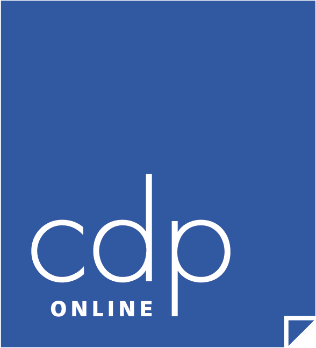 Relational SolicitationIdentifying
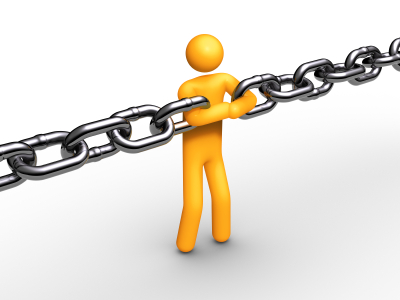 Linkage

Those closest to your ministry are most likely to partner with you.

Relational Linkage – people who have some type of relationship with you.
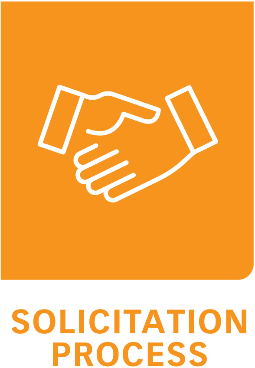 © 2020 CDPOnline. All Rights Reserved.  For use in your ministry only.  Thank you.
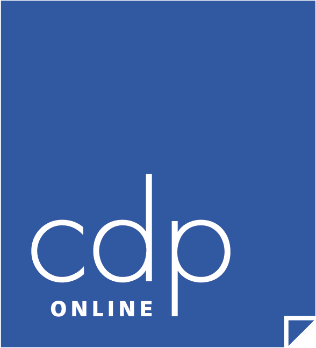 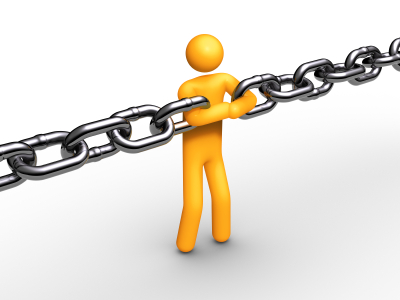 Relational SolicitationIdentifying
Relational Linkage

People who have some type of obvious or natural relationship with you.

What are the groups already connected to your Vision?

Schools – Parents, Grandparents, Alumni

Pregnancy Care – Churches, Local Hospital and Medical Practitioners

Church – Members, Worshipers, Sunday School, Weekday Ministries, etc.
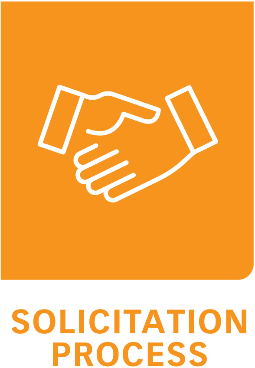 © 2020 CDPOnline. All Rights Reserved.  For use in your ministry only.  Thank you.
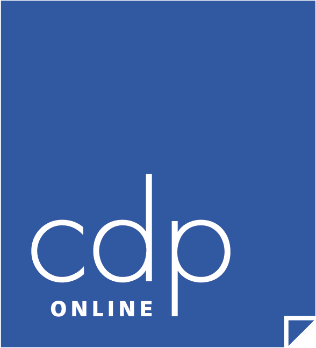 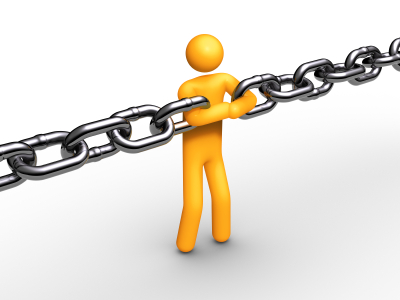 Relational SolicitationIdentifying
Relational Linkage

People who have some type of obvious or natural relationship with you.

Vendors & Suppliers (print shops, office supplies)

Media (local newspaper, magazines, radio)

Technicians (HVAC, plumbing)
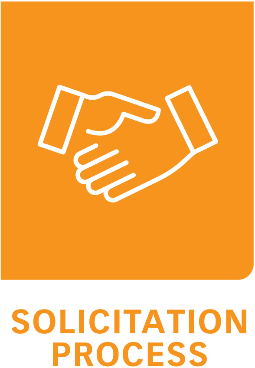 © 2020 CDPOnline. All Rights Reserved.  For use in your ministry only.  Thank you.
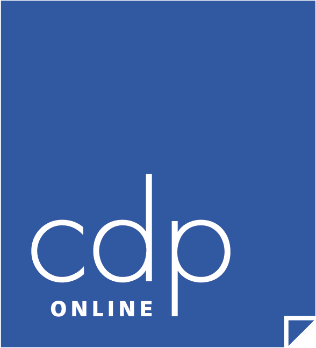 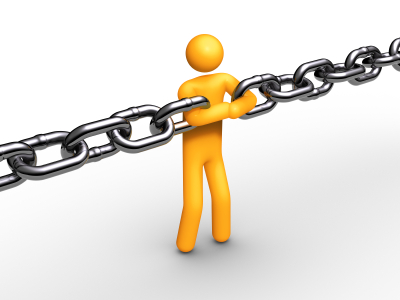 Relational SolicitationIdentifying
Created Linkage

Ways to build connections with people who do not have an obvious or natural relationship with you.

Potential partners and donors

Advocates for your mission

Influential individuals

Like-minded organizations for collaboration
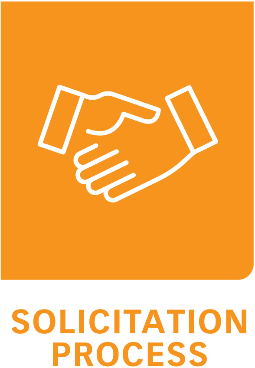 © 2020 CDPOnline. All Rights Reserved.  For use in your ministry only.  Thank you.
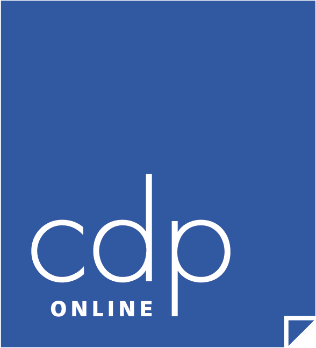 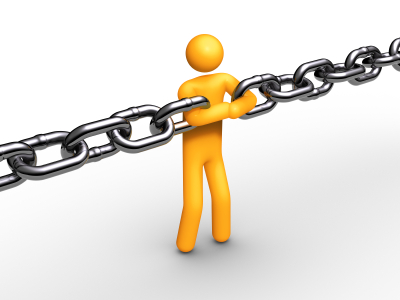 Solicitation - Lesson 3Identifying
Affinity Groups	-  Relational Linkage
			-  Created Linkage

Share Core Values (although you may not know it)

Provide an opportunity to share your work & mission with them

Exposure opportunity (recall Relationship Continuum)
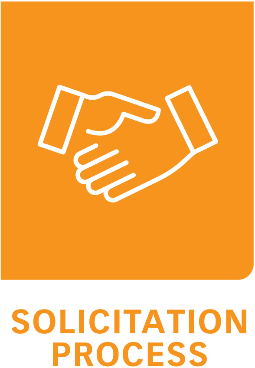 © 2020 CDPOnline. All Rights Reserved.  For use in your ministry only.  Thank you.
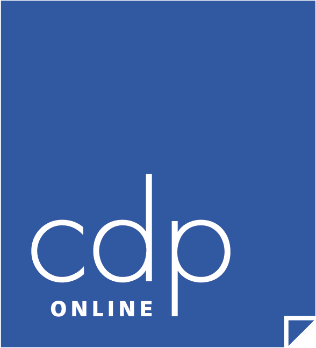 Ministry Project
Identify three (3) affinity groups for your ministry.  These can be either Relational or Created. 

List six (6) individuals that you wish were part of your organization, but are not currently.
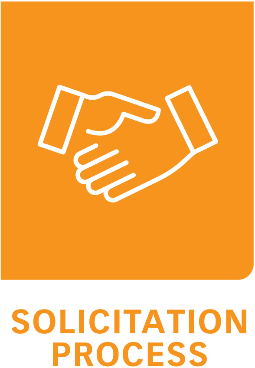 © 2020 CDPOnline. All Rights Reserved.  For use in your ministry only.  Thank you.
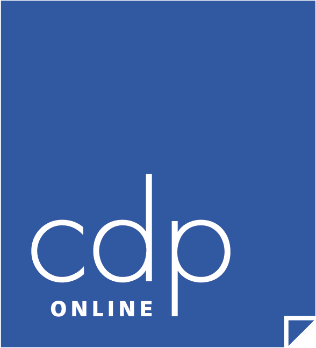 Five Steps for Solicitation
Identifying

Qualifying

Cultivating

Soliciting

Sustaining
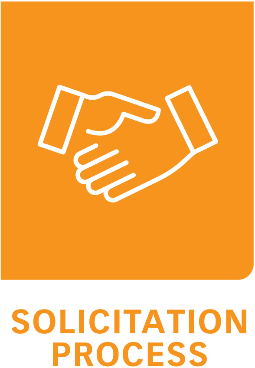 © 2020 CDPOnline. All Rights Reserved.  For use in your ministry only.  Thank you.
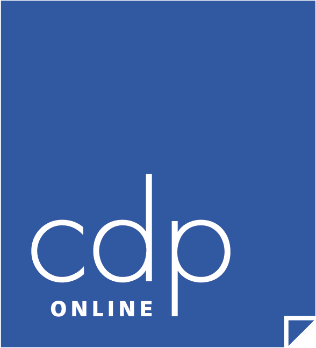 Relational SolicitationQualifying
Potentially, anyone in the world could be in relationship with your ministry.

Everyone in relationship with your ministry is in a different stage – some are closer and more engaged than others. Can you think of a few examples?

How do we let this steer and guide our communication and Solicitation strategies to encourage people to partner with us?
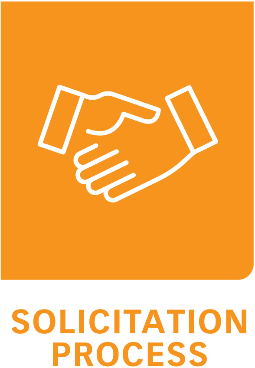 © 2020 CDPOnline. All Rights Reserved.  For use in your ministry only.  Thank you.
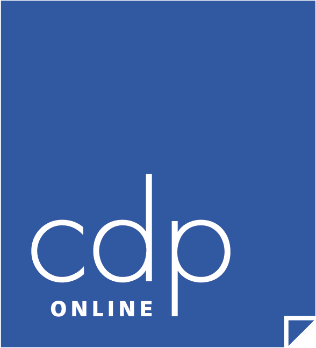 Relational SolicitationQualifying
Methods to Qualify:

Linkage (type of relationship)
Wealth
Profession
Interests
Special Needs
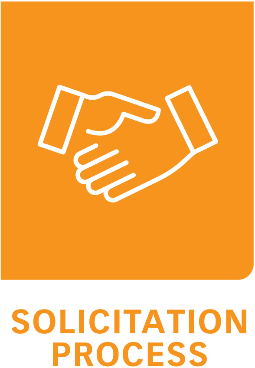 © 2020 CDPOnline. All Rights Reserved.  For use in your ministry only.  Thank you.
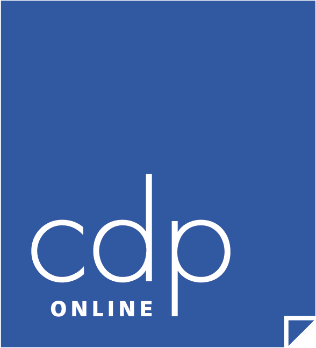 Relational SolicitationQualifying
Within your database, consider building models that incorporate the AID Model

Attend - Involve - Donate
If they are not in your database – they do not count!
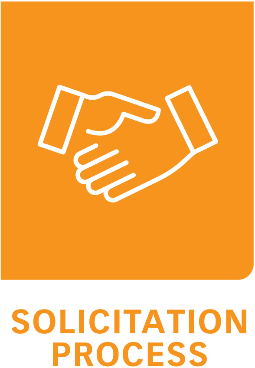 © 2020 CDPOnline. All Rights Reserved.  For use in your ministry only.  Thank you.
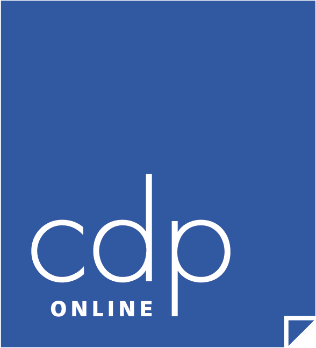 Relational SolicitationQualifying
A-I-D

A  

I


D
Attend
Involve
Donate
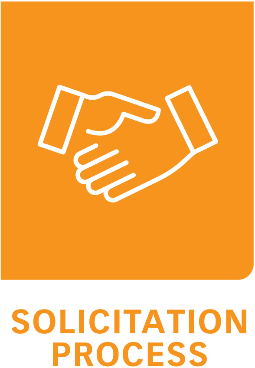 © 2020 CDPOnline. All Rights Reserved.  For use in your ministry only.  Thank you.
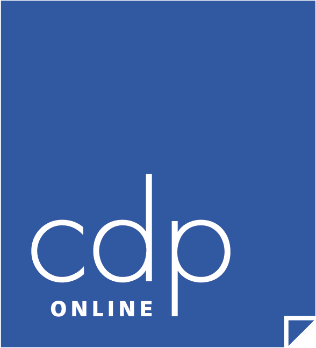 Relational SolicitationQualifying
You’ll need a definition for each as it best matches with your ministry.


Attend – Heard about Mission

Involve – Volunteered or served without hearing 	Mission
Adjust best for you!
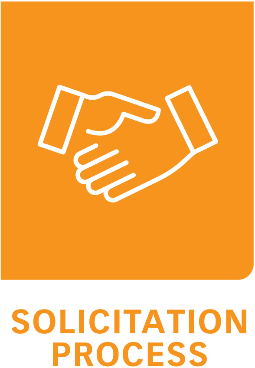 © 2020 CDPOnline. All Rights Reserved.  For use in your ministry only.  Thank you.
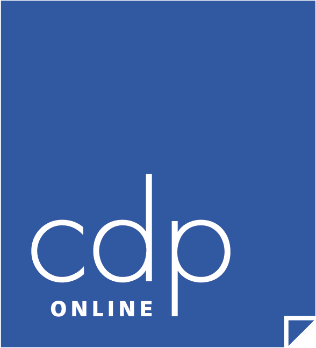 Relational SolicitationDatabase Strategies and Tips
1
2
1
3
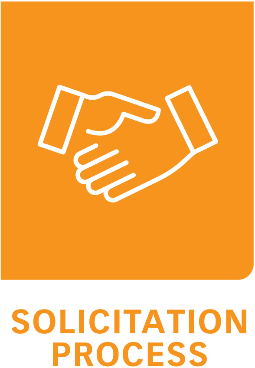 © 2020 CDPOnline. All Rights Reserved.  For use in your ministry only.  Thank you.
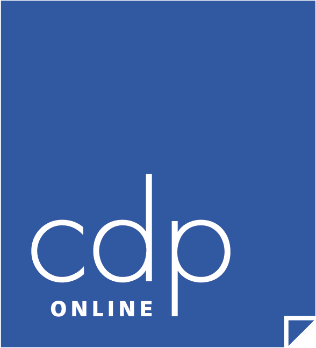 Relational SolicitationQualifying
A-B-C-D
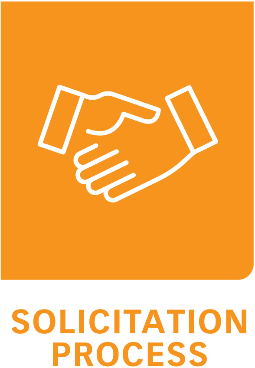 (AID:  Attend, Involve, Donate)
© 2020 CDPOnline. All Rights Reserved.  For use in your ministry only.  Thank you.
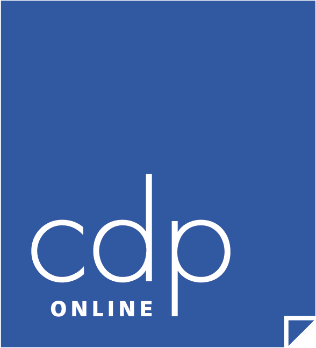 Relational SolicitationQualifying
A-B-C-D
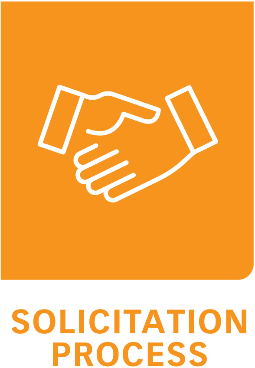 (AID:  Attend, Involve, Donate)
© 2020 CDPOnline. All Rights Reserved.  For use in your ministry only.  Thank you.
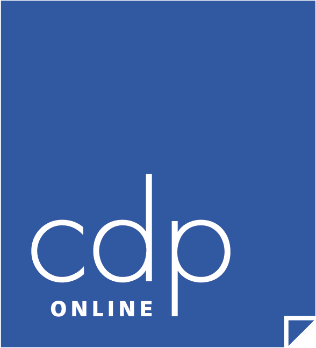 Relational SolicitationQualifying
A-B-C-D
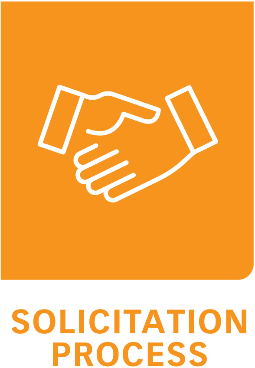 (AID:  Attend, Involve, Donate)
© 2020 CDPOnline. All Rights Reserved.  For use in your ministry only.  Thank you.
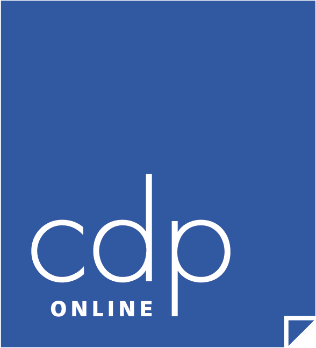 Relational SolicitationQualifying
A-B-C-D
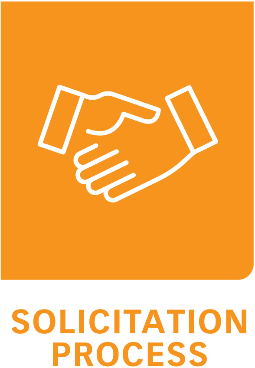 (AID:  Attend, Involve, Donate)
© 2020 CDPOnline. All Rights Reserved.  For use in your ministry only.  Thank you.
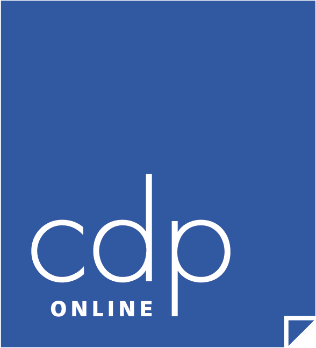 Relational SolicitationQualifying
There needs to be a way to identify and track where people are in relationship with your ministry.

No matter how basic or complicated your system might be (spreadsheet, commercial database, index cards, etc.).

We need to know an individual's connection to us.
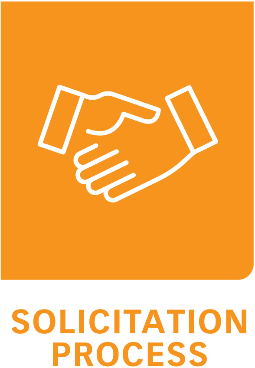 © 2020 CDPOnline. All Rights Reserved.  For use in your ministry only.  Thank you.
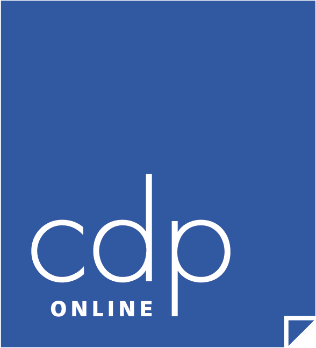 Qualifying - Ministry Projects
Project #1

Reflection – Think about ministries you personally support.  Where are you in relationship to these groups?

A – I – D
A – B – C – D
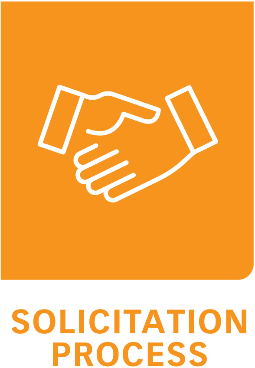 © 2020 CDPOnline. All Rights Reserved.  For use in your ministry only.  Thank you.
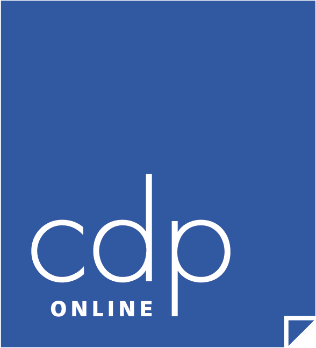 Qualifying - Ministry Projects
Project #2

Think of 3-5 people in your ministry who would be classified as an “A” or “B” entry in your database system.

Start a document, describe how they connected with your ministry.  What is their journey and relationship with you?

How can this be replicated for others?
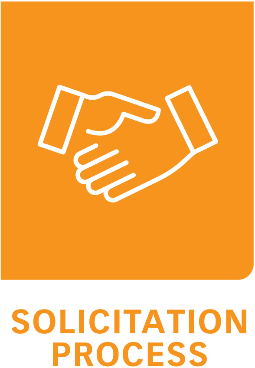 © 2020 CDPOnline. All Rights Reserved.  For use in your ministry only.  Thank you.
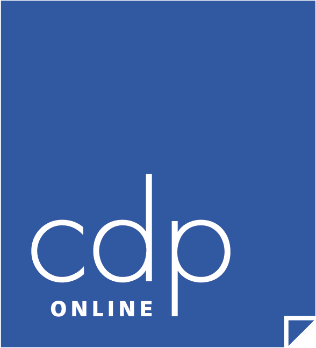 ELF 2021Funding Your Vision – Part I
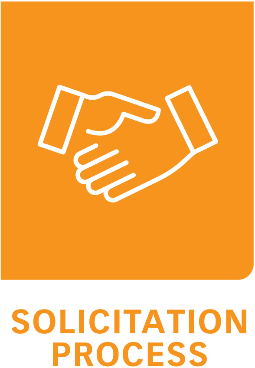 By Jerry Twombly, M.Div. & Gregory Long, M.A.